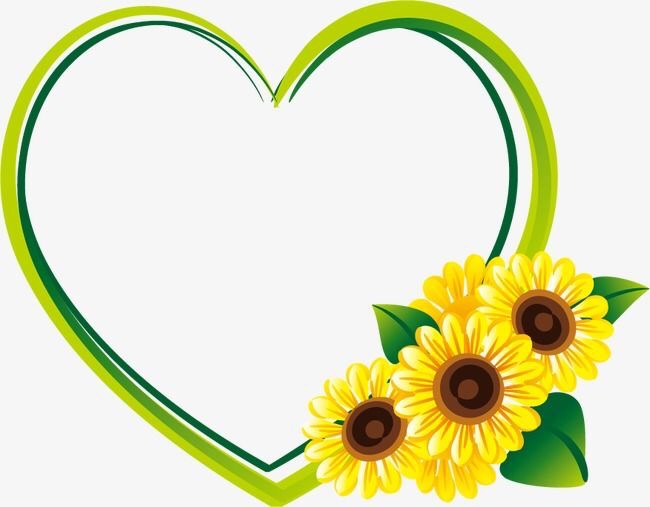 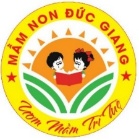 UBND QUẬN LONG BIÊN
TRƯỜNG MẦM NON ĐỨC GIANG
Giáo án: Lĩnh vực phát triển nhận thức
Đề tài: Nhận biết chữ số 9, số lượng
 số thứ tự trong phạm vi 9
Giáo viên: Lương Thị Thu Hiền
Lớp          : MG Lớn A2
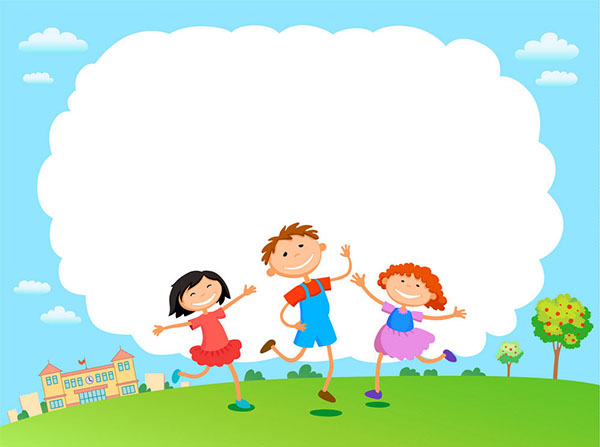 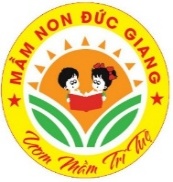 Ôn đếm đến 9, nhận biết 

chữ số trong  phạm vi  8
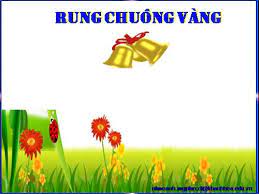 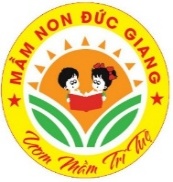 Trò chơi
Cách chơi: Bé hãy chọn đáp án đúng cho mỗi câu hỏi sau
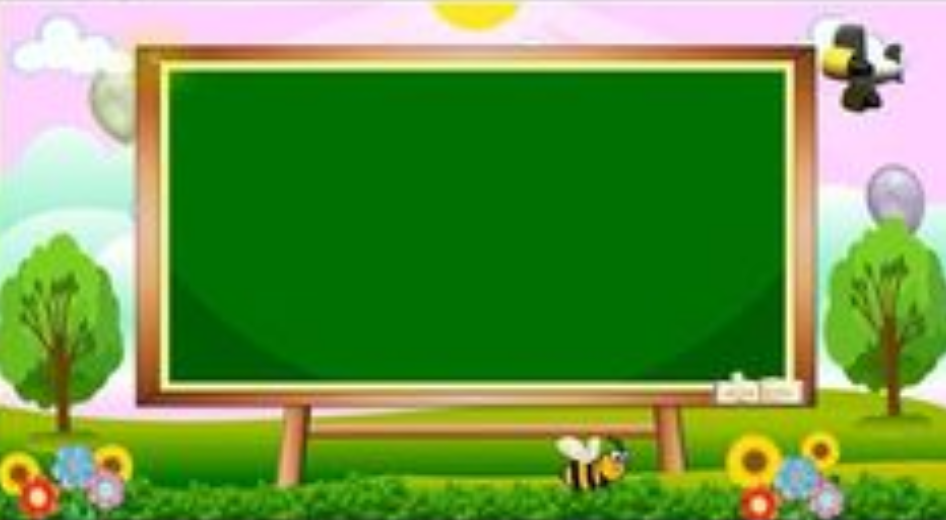 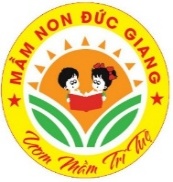 Câu 1: Có bao nhiêu quả dâu tây?
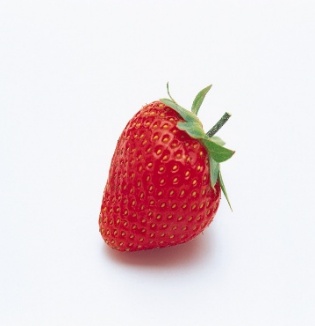 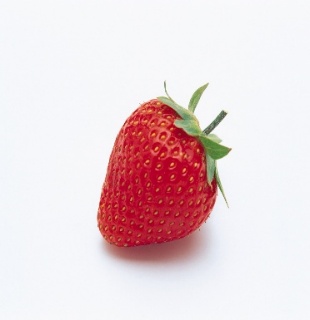 1.Có 5 quả dâu tây
2.Có 6 quả dâu tây
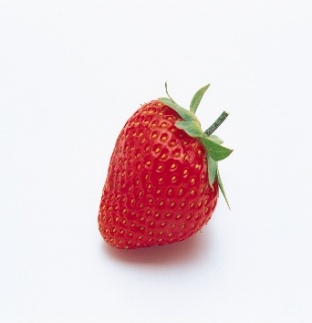 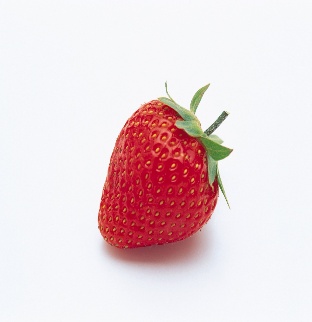 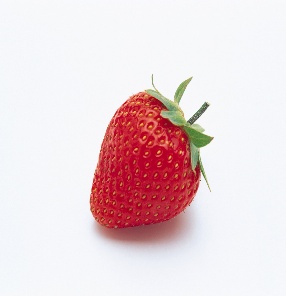 3.Có 7 quả dâu tây
7
6
5
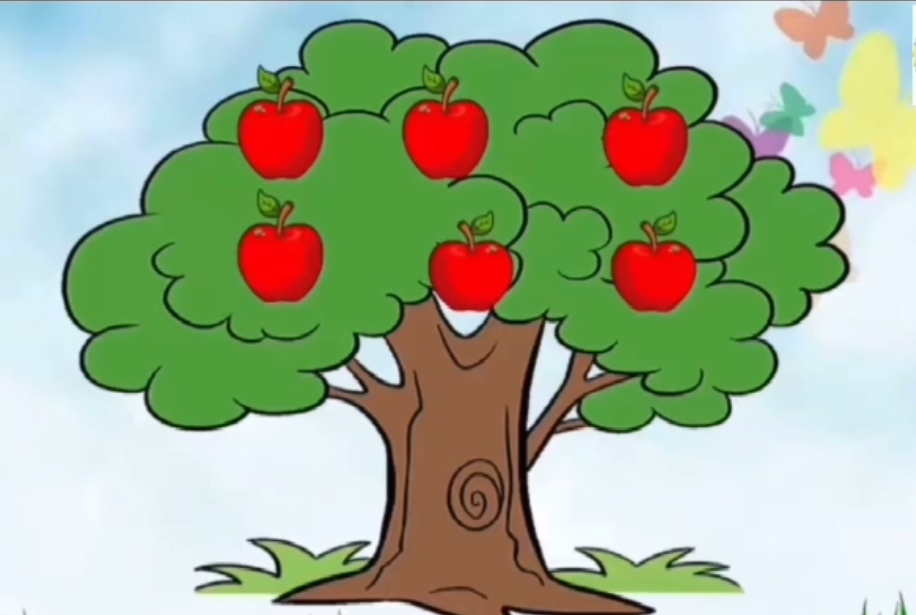 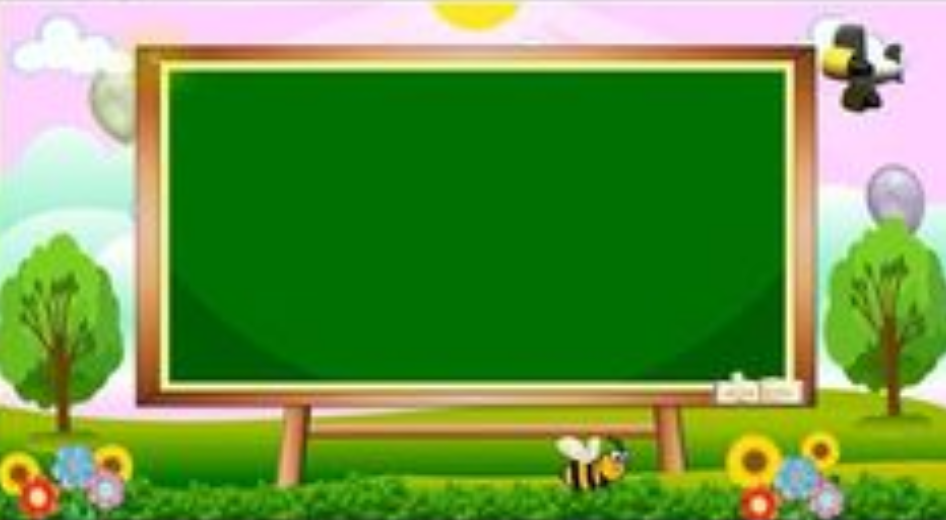 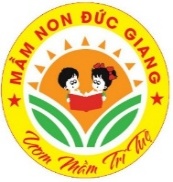 Câu 2 : Cây táo có bao nhiêu quả?
1.Có 7 quả táo
2.Có 5 quả táo
3.Có 6 quả táo
6
4
5
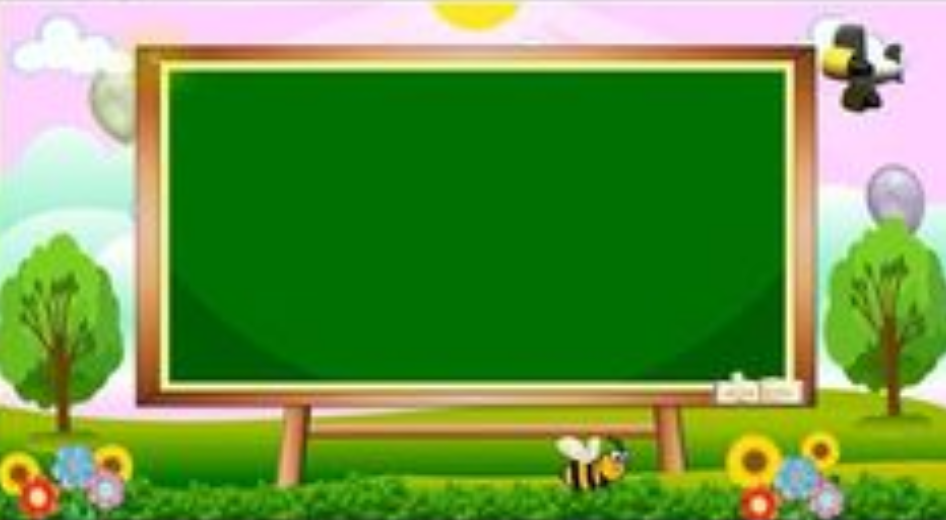 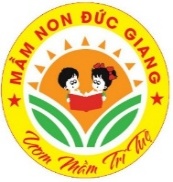 Câu 3 : Có bao nhiêu quả xoài?
1.Có 5 quả xoài
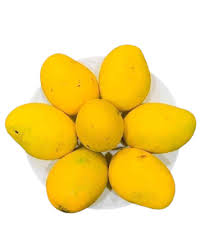 2. Có 7 quả xoài
3. Có 6 quả xoài
5
7
6
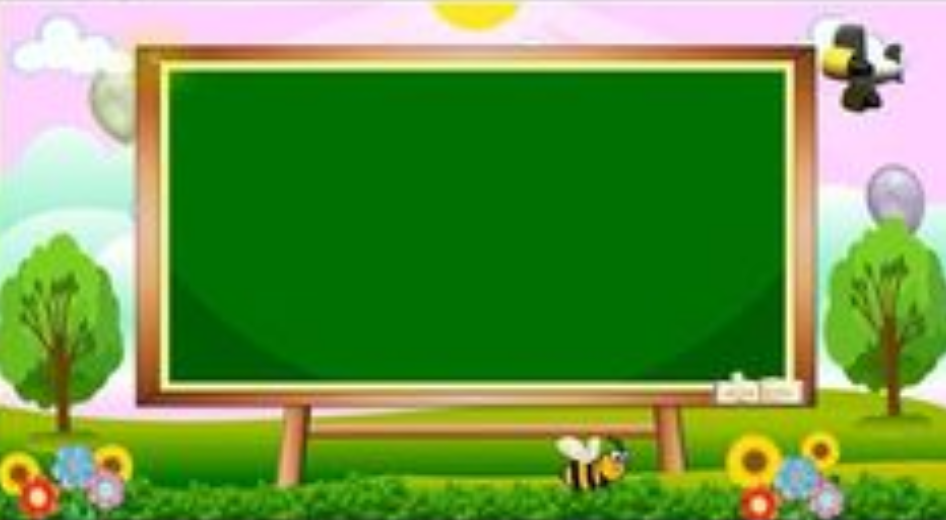 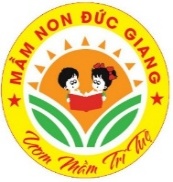 Câu 4 : Có bao nhiêu quả đào?
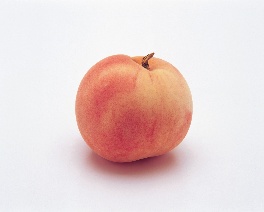 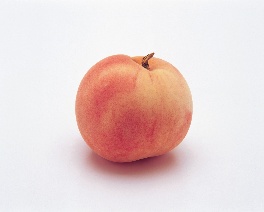 1.Có 5 quả đào
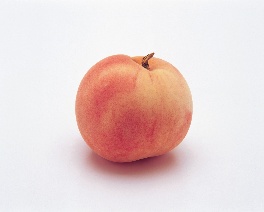 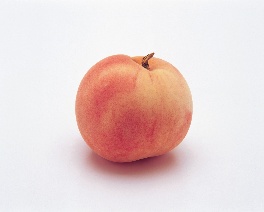 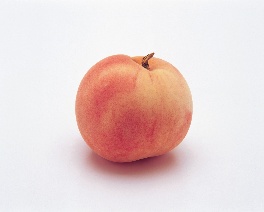 2. Có 6 quả đào
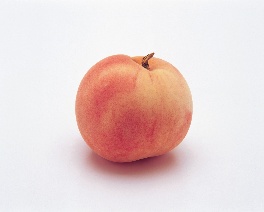 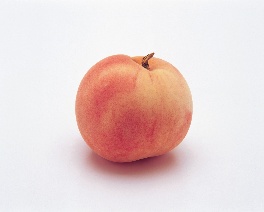 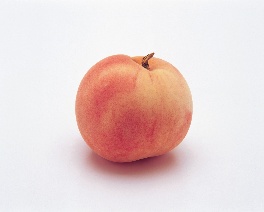 3. Có 8 quả đào
5
8
6
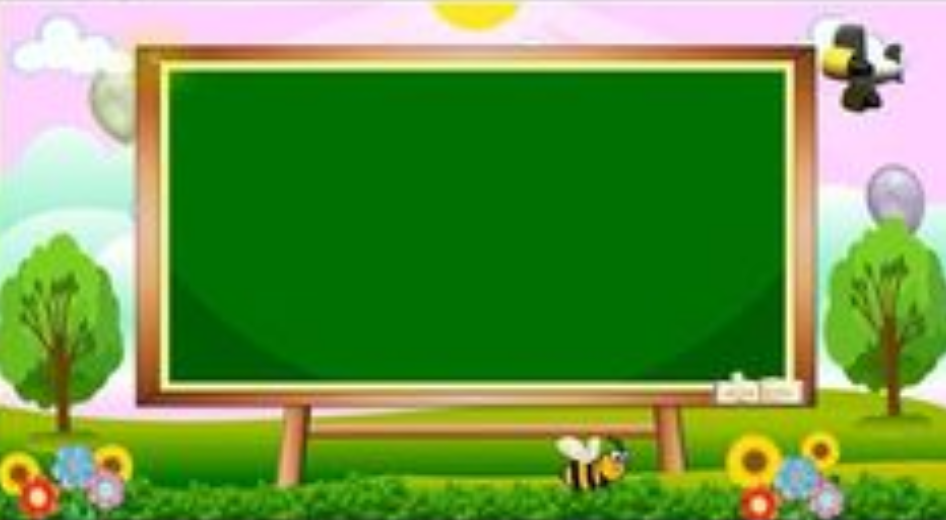 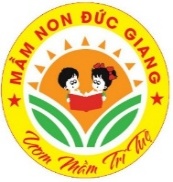 Câu 5: Có bao nhiêu nhóm quả có số lượng là 9?
1.Có 2 nhóm
2.Có 1 nhóm
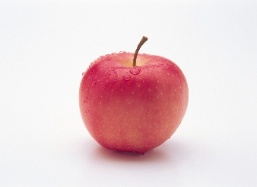 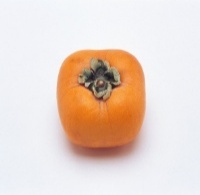 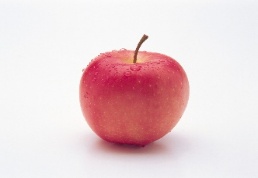 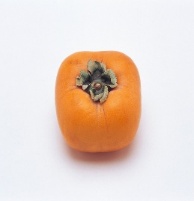 3.Cả 3 nhóm
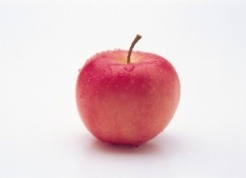 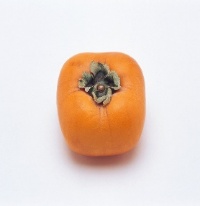 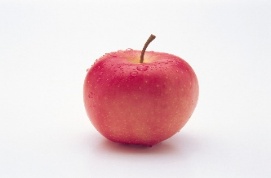 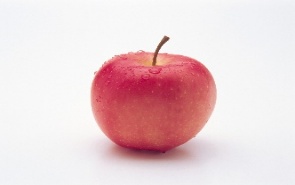 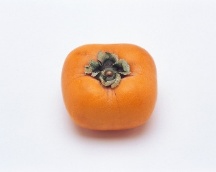 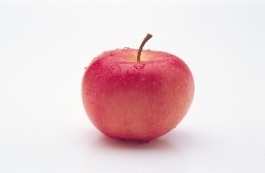 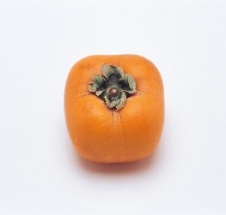 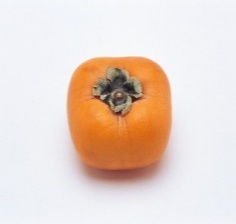 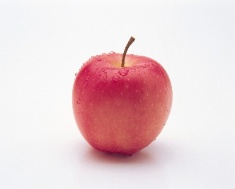 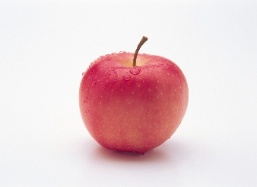 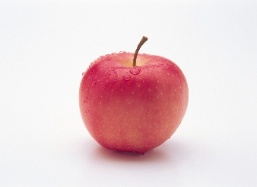 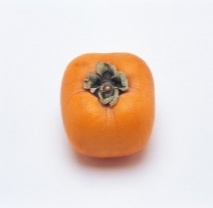 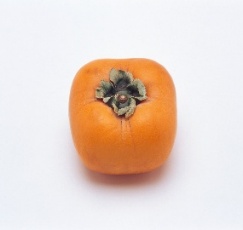 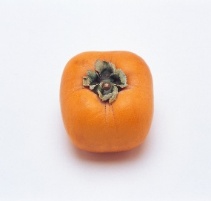 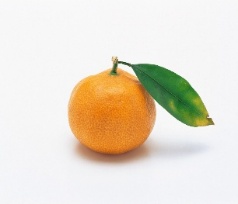 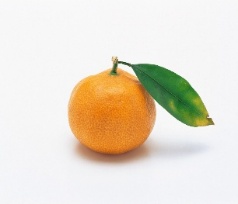 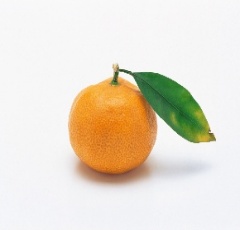 8
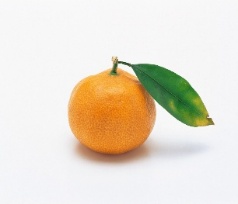 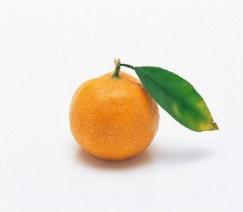 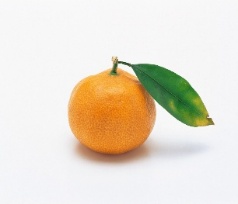 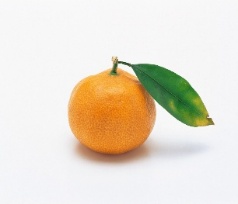 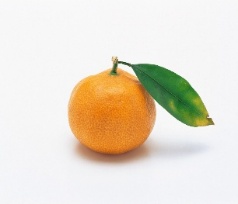 9
7
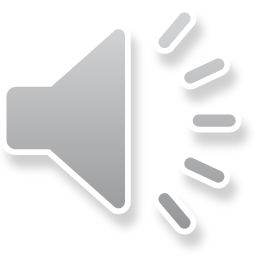